Strategizing Clinical Trials For Market Access Leveraging AI For Success
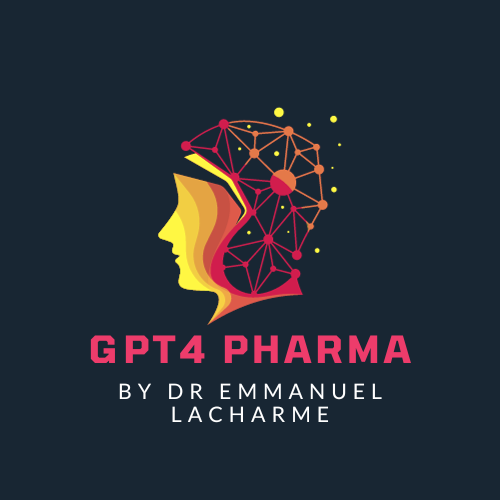 Powered by GPT4 Technology
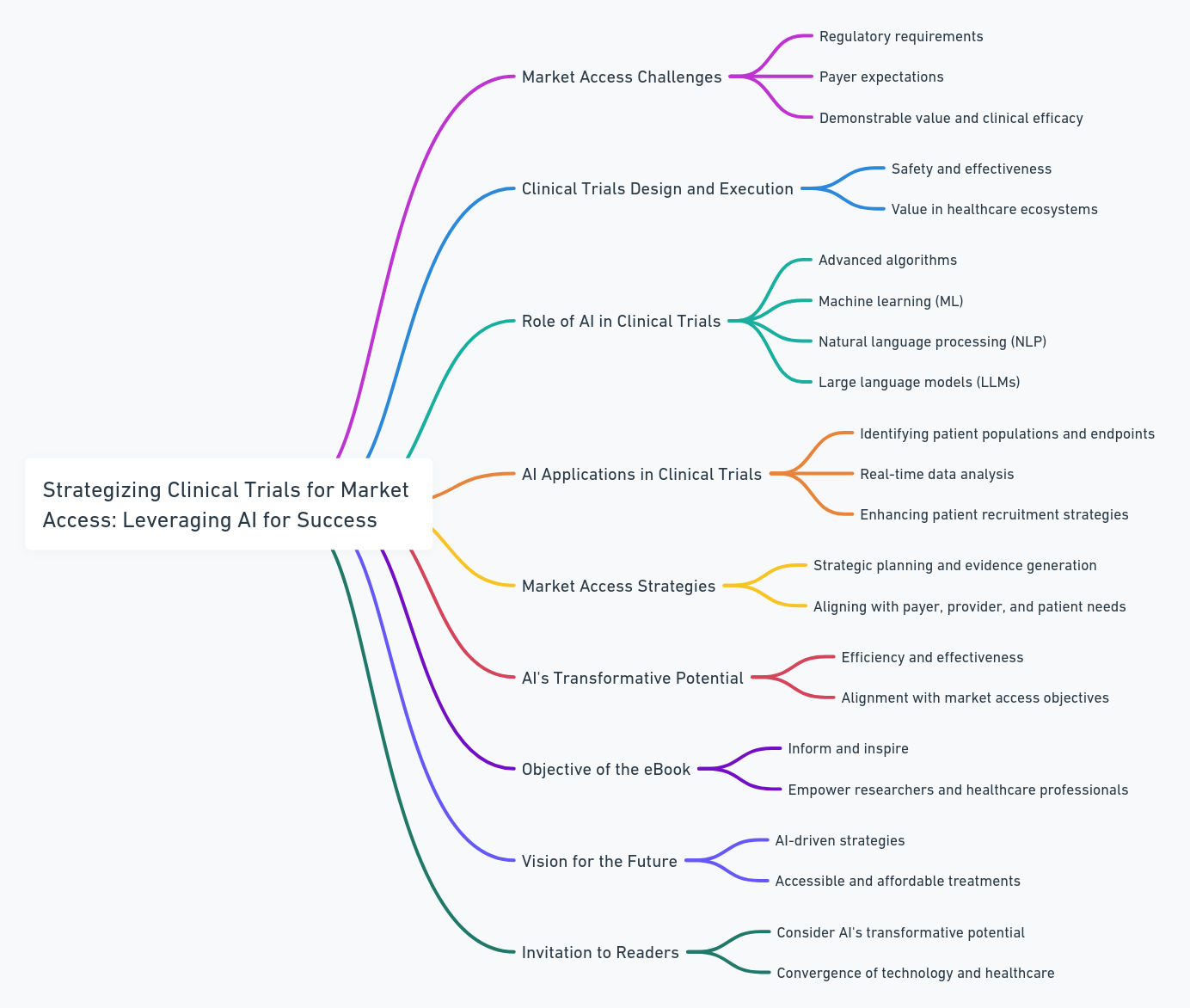 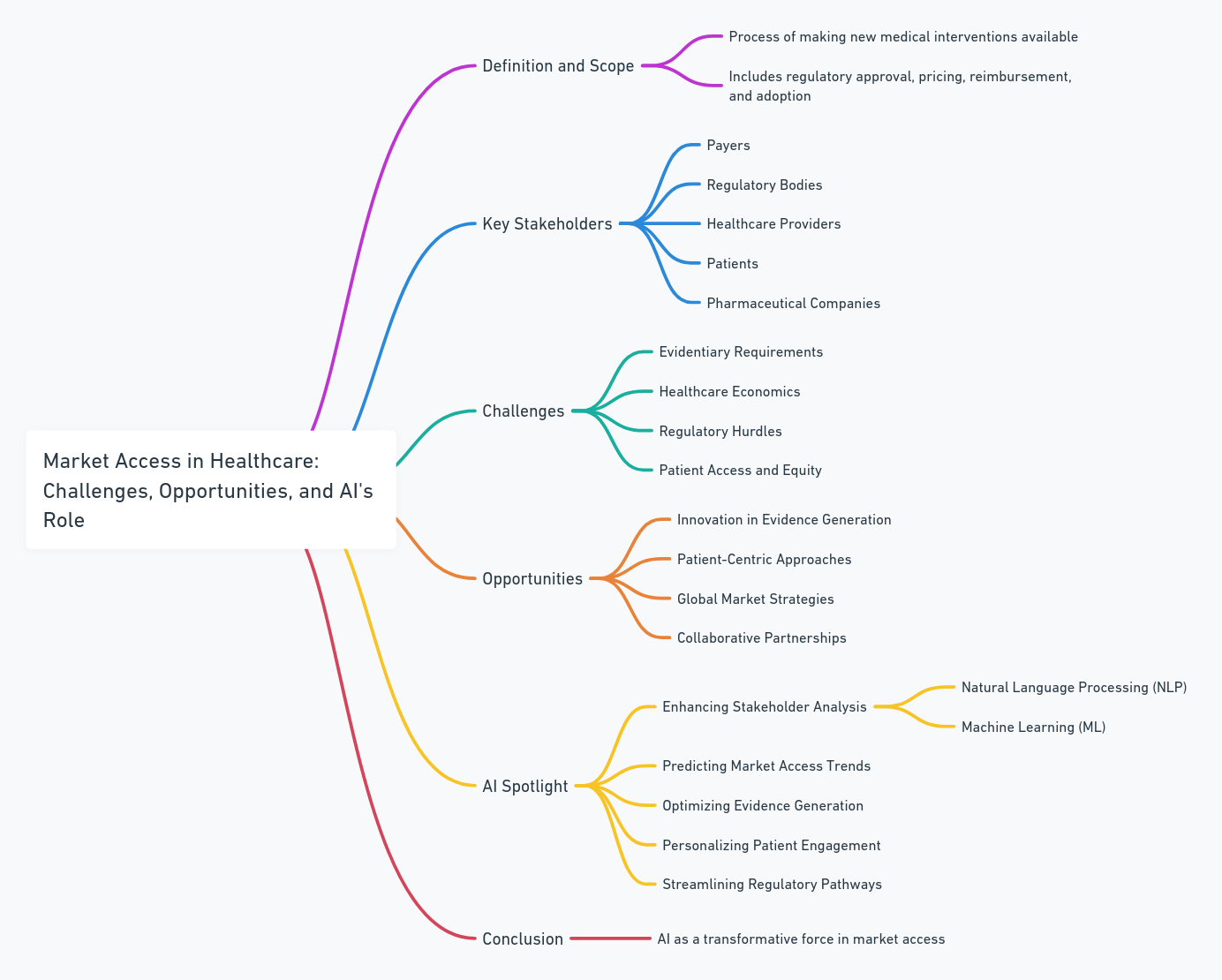 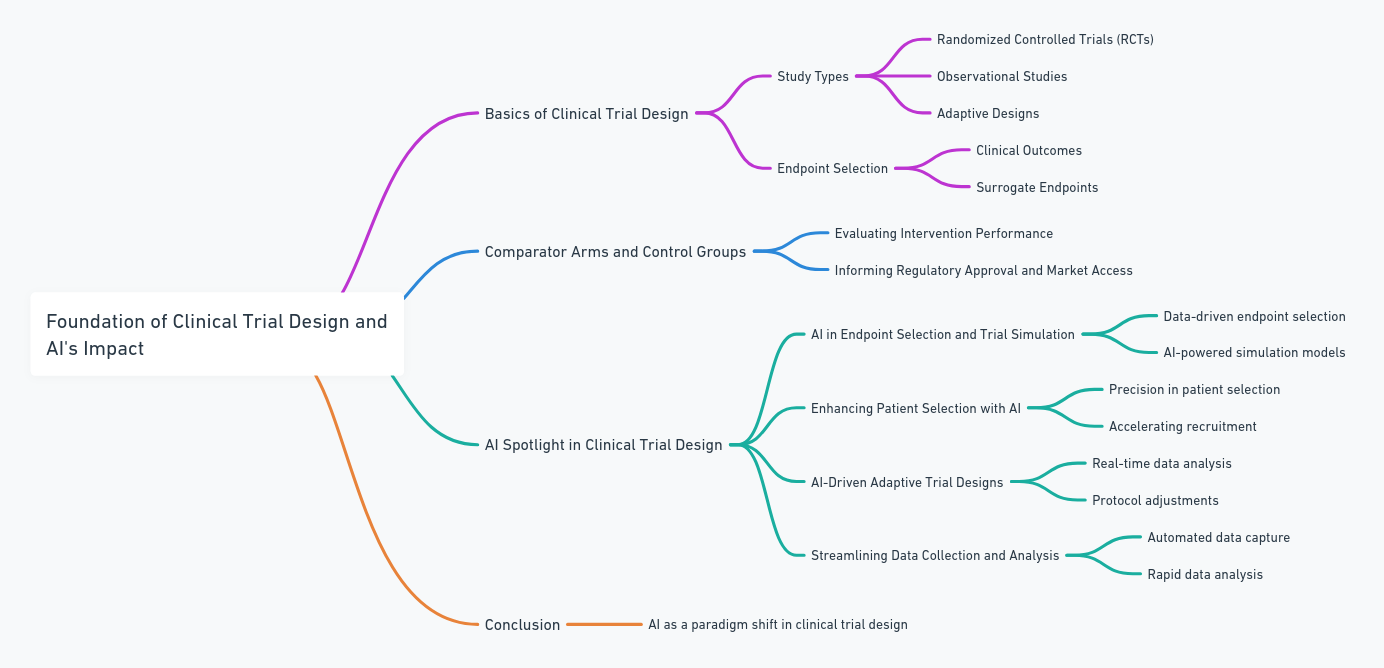 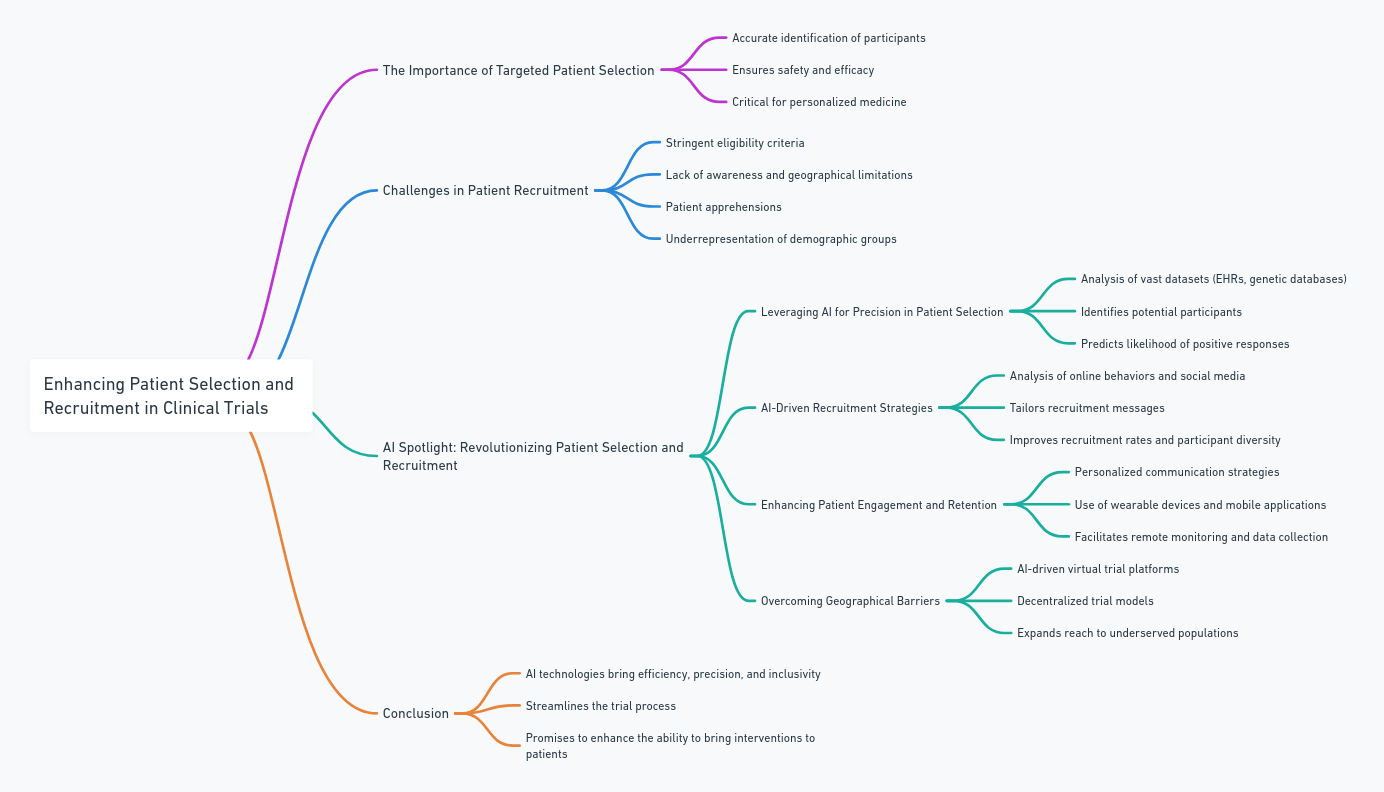 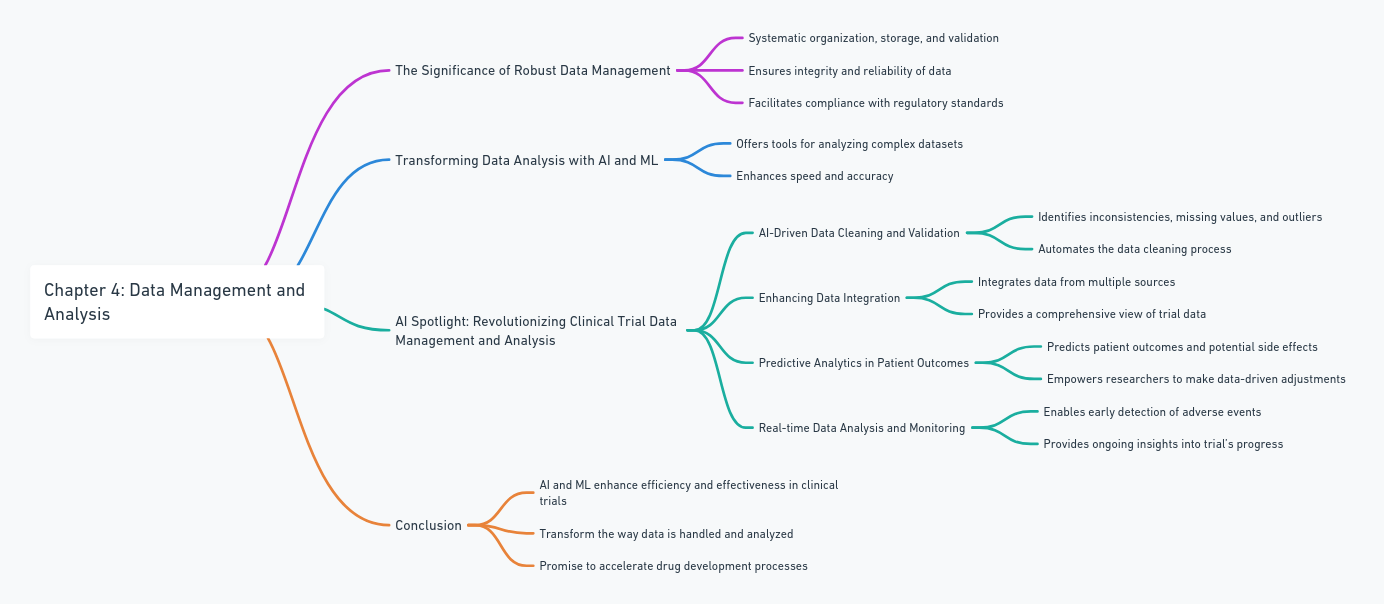 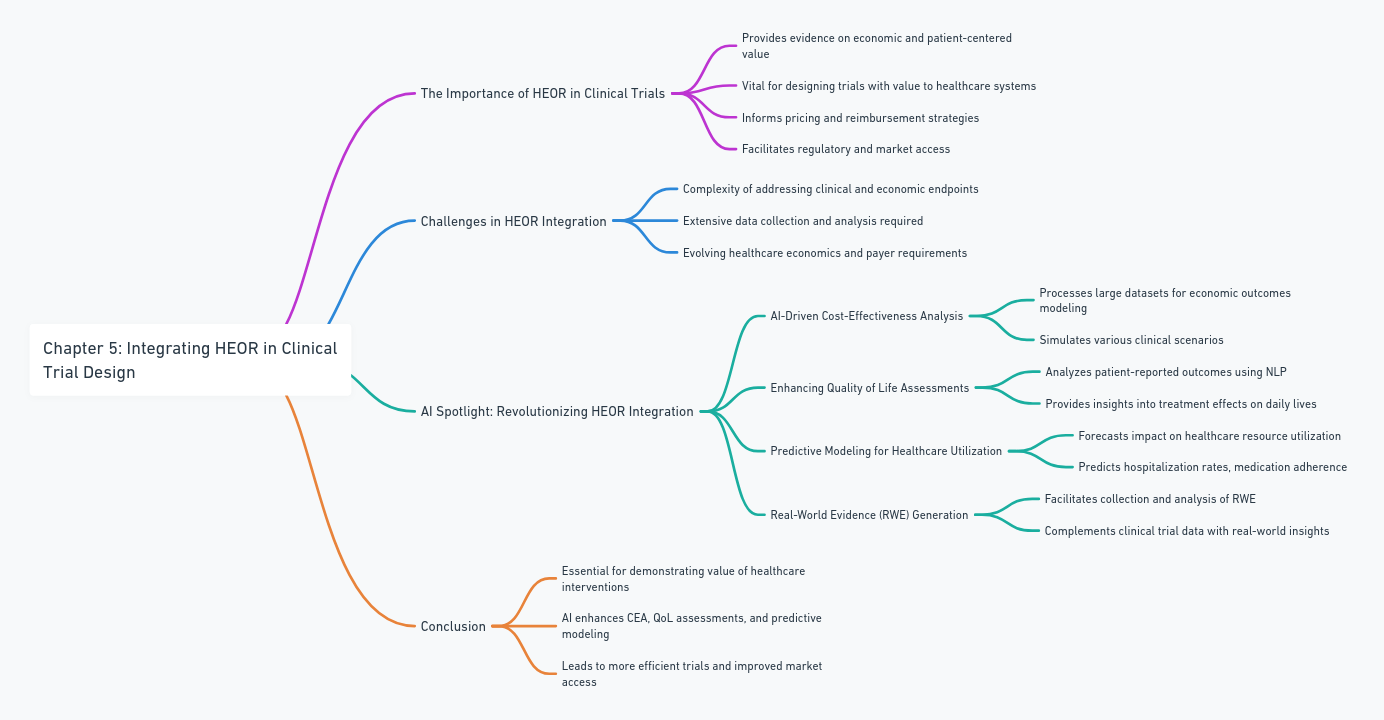 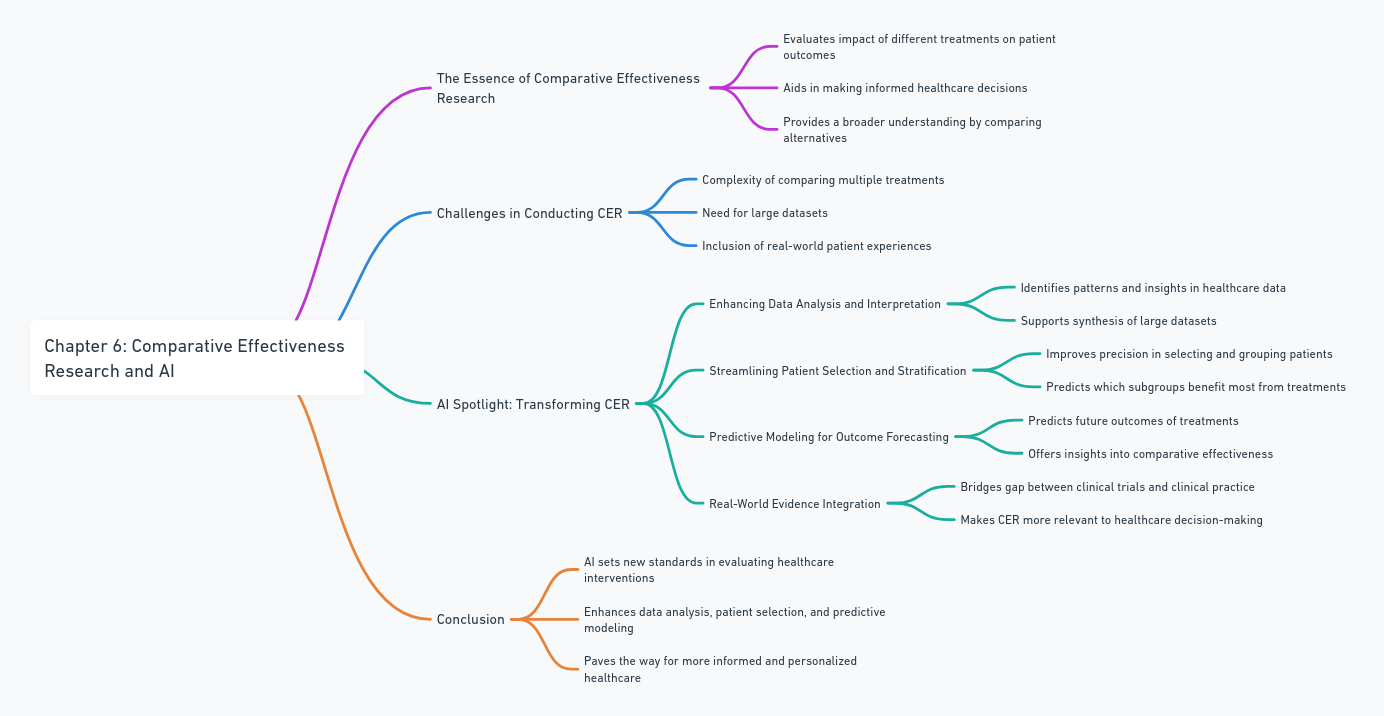 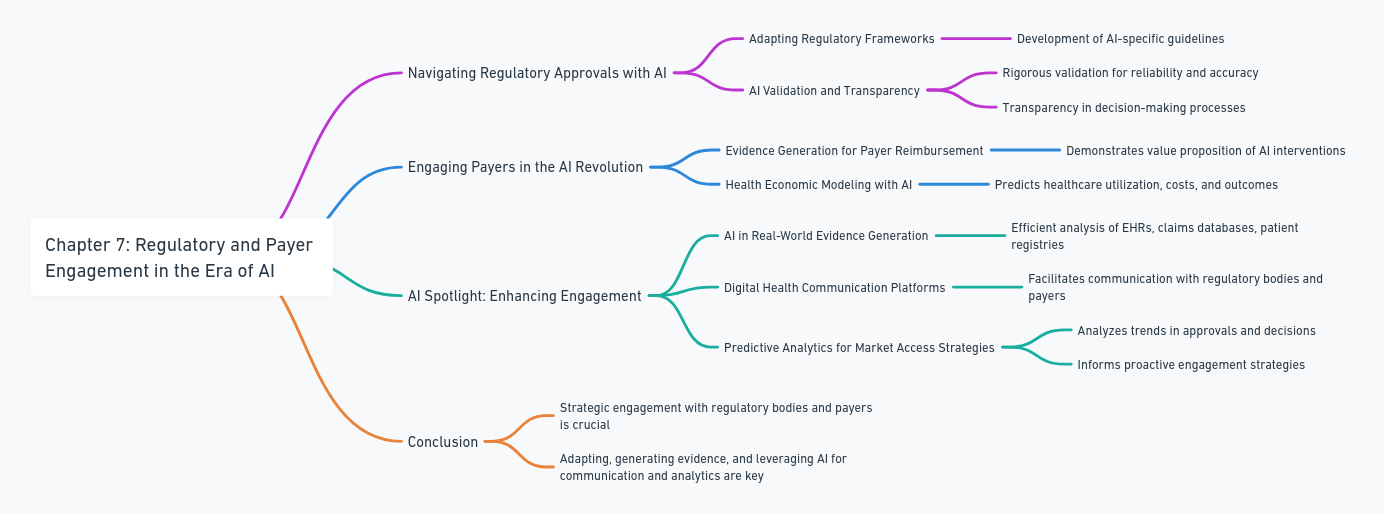 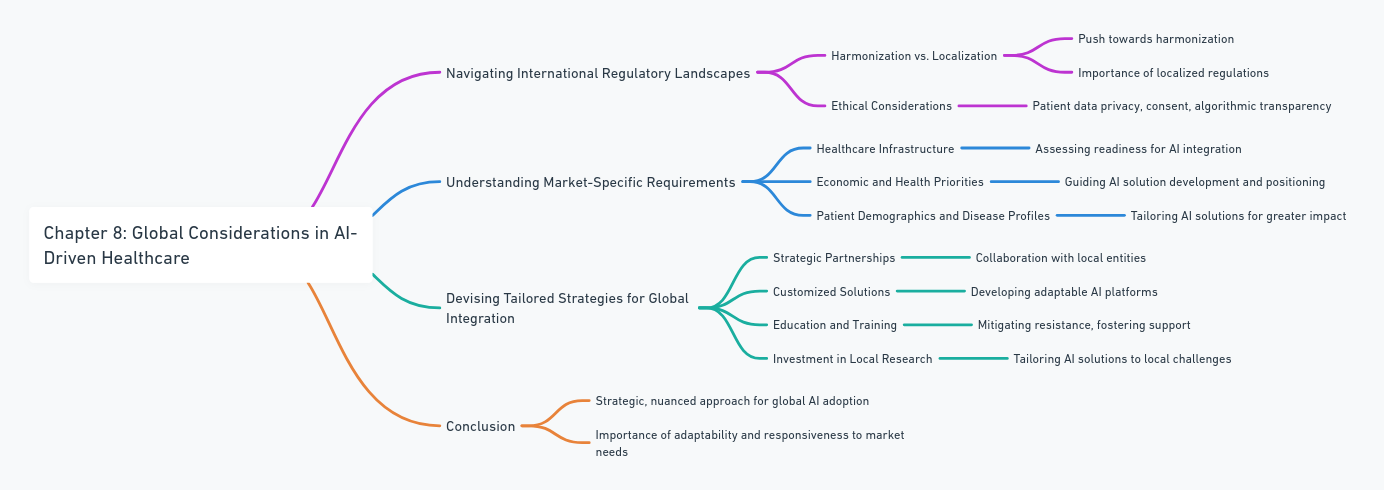 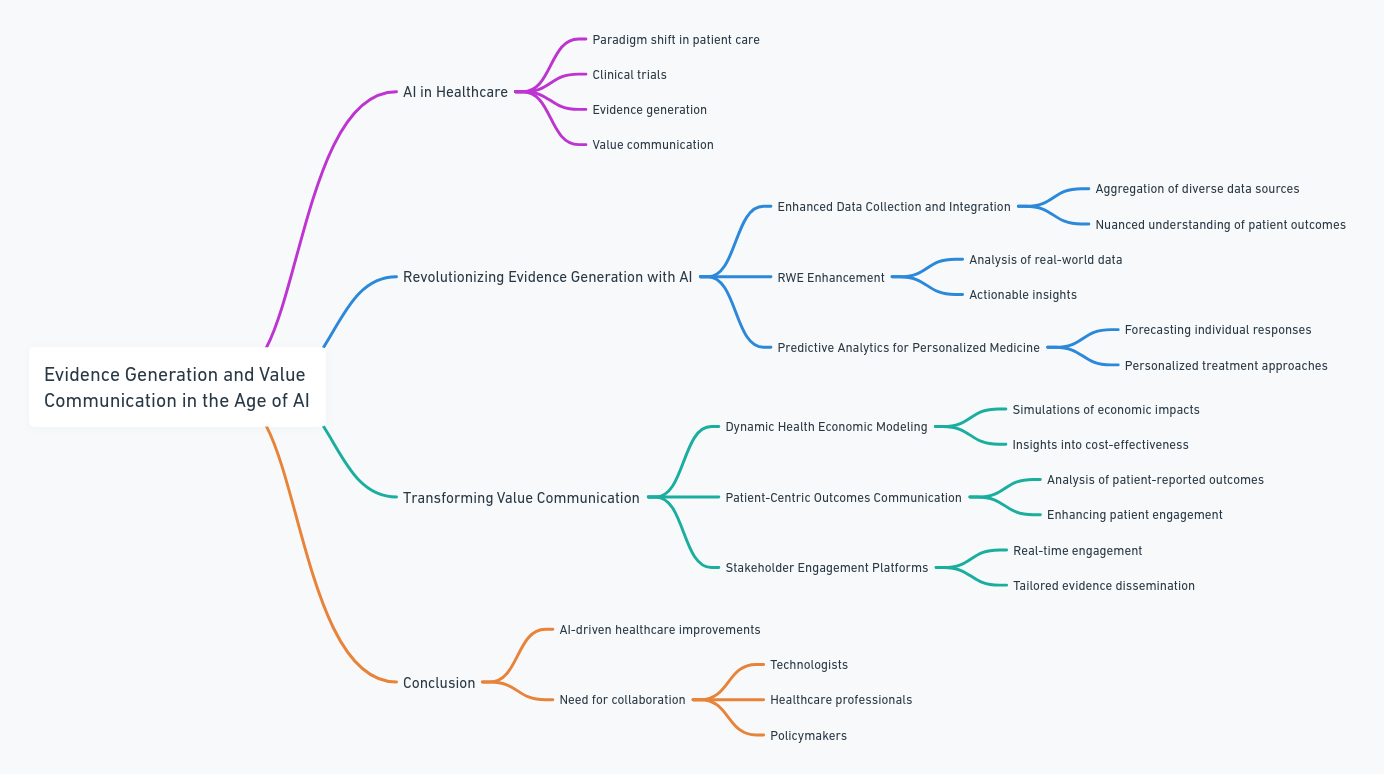 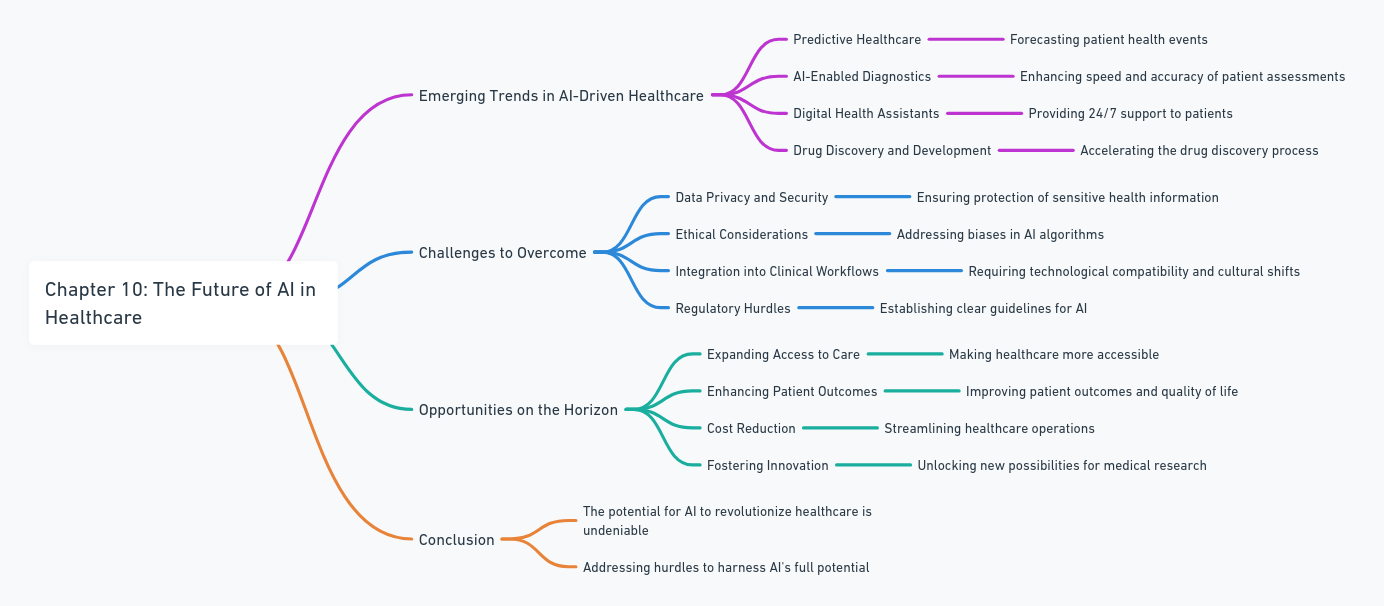 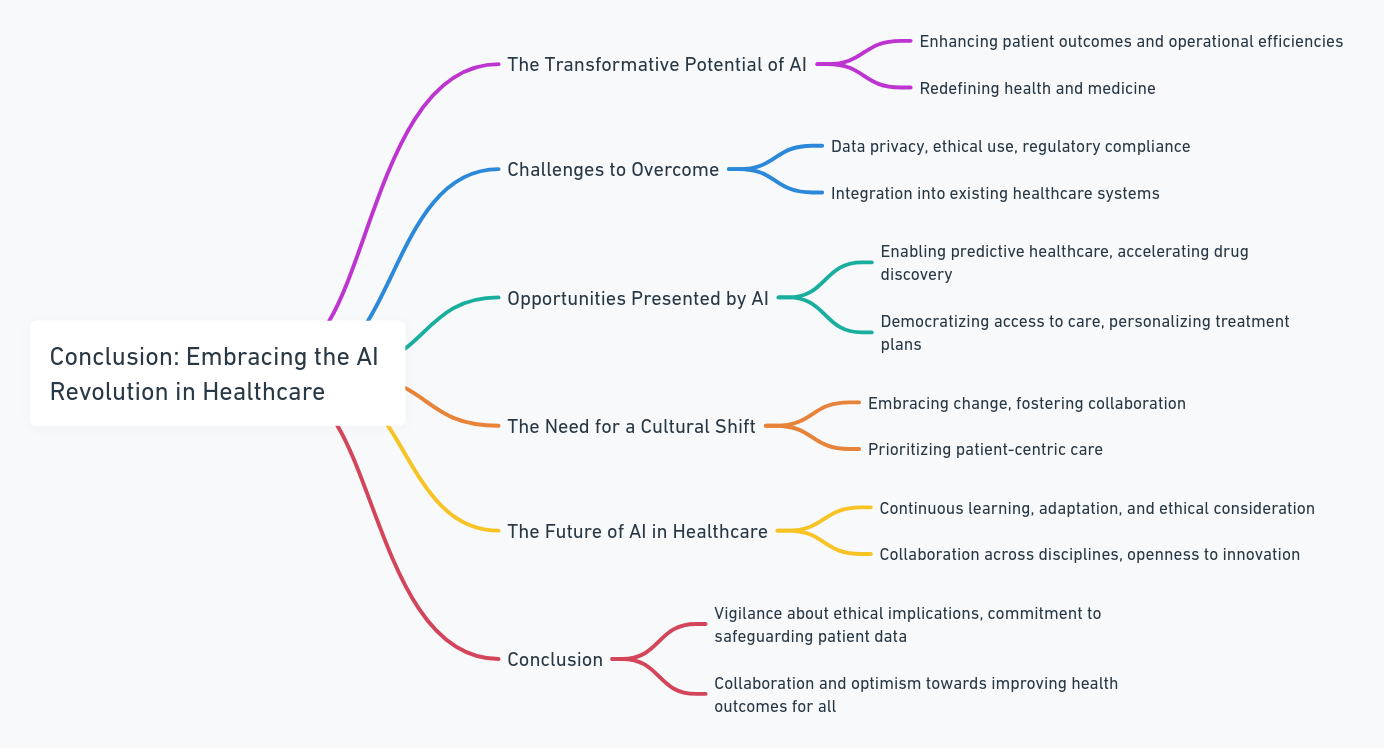